Welcome
The faculty of Engineering Technology (ET)
Civil Engineering and Management
Construction Management and Engineering
CONTENT
PROGRAMME
COURSES
CULTURE
CONTACT
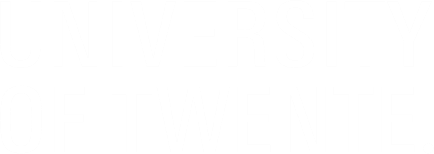 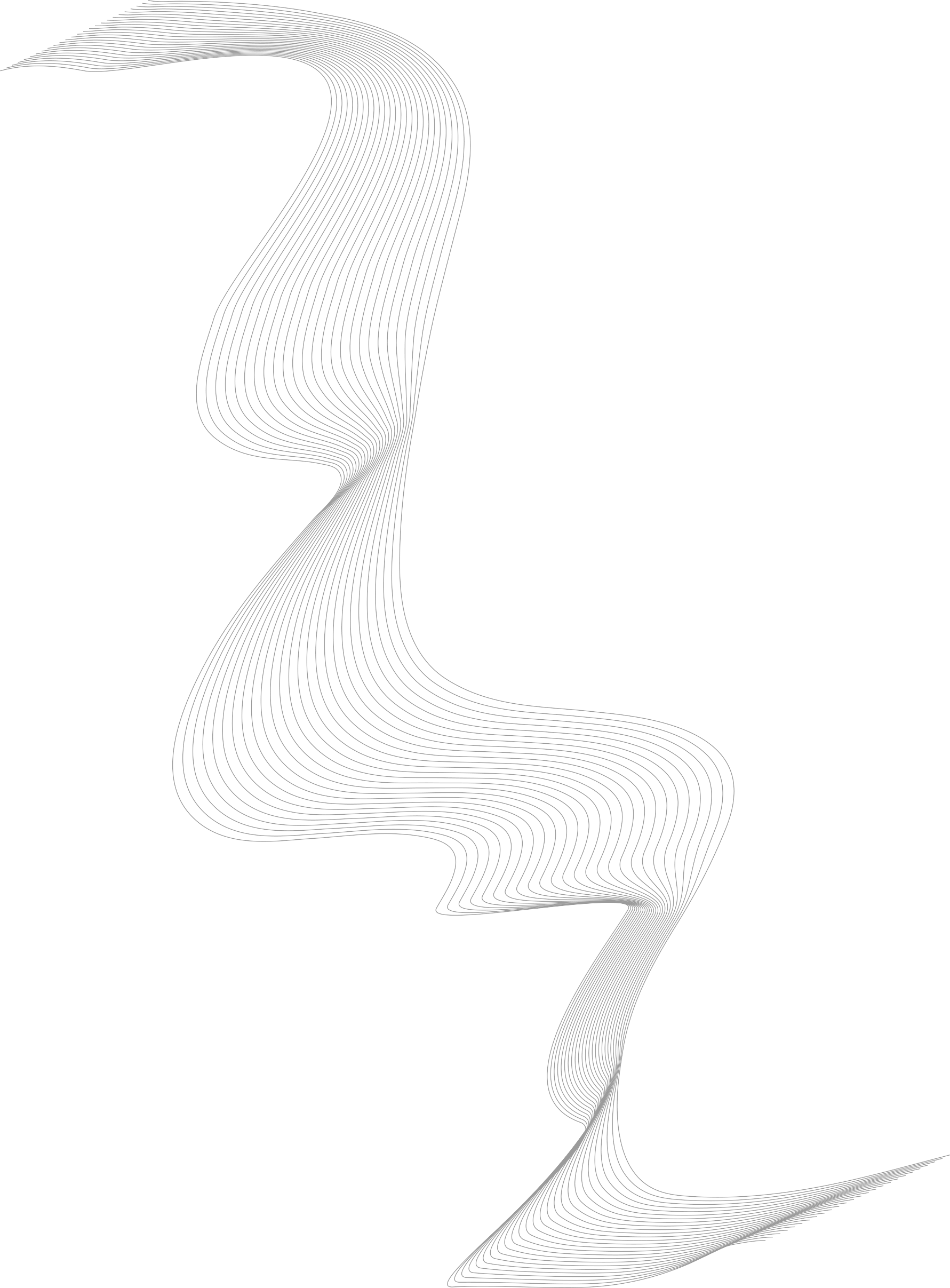 PROGRAMME
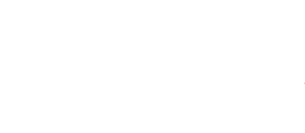 CONTACT
PROGRAMME
COURSES
CULTURE
|
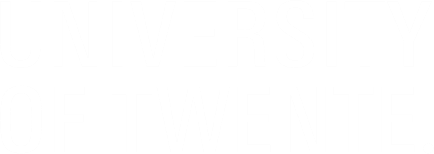 pROGRAMME
Civil engineering
Education Support Staff	
Programme Director: Dr. ir. Denie Augustijn
Programme Coordinator: Michelle Hamhuis
Study Advisor: ir. Monique Duyvestijn
Student Mobility Centre (exchange): dr. Dorien van de Belt
International Affairs: Marijke Stehouwer MA  / Astrid Oppers - van den Berg / Elke Vinke - Dinius 
Student Administration (SA&L): Riette Nuijts - Kruse
pROGRAMME
Civil engineering
Specializations
Construction (CEM/CME) 			 Dr.ir. J. Boes
Water 			(WEM)				 M. Pezij MSc
Traffic 			(TEM)				 Prof. Dr. ir. E.C. van Berkum
Integrated CE systems (ICES)	 Dr. J.J. Warmink
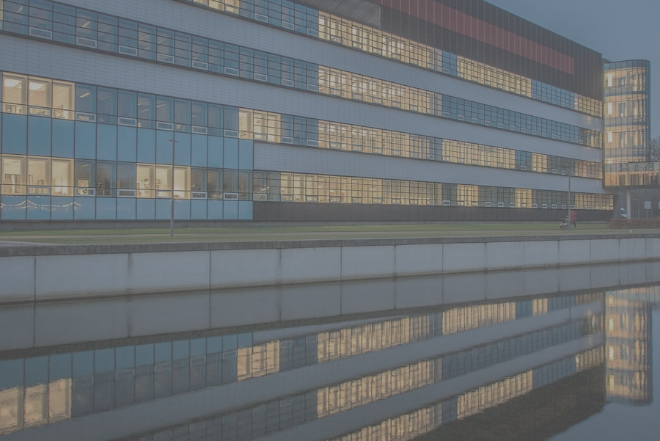 PROGRAMME WEBSITES
CEM
www.utwente.nl/cem
CME
www.utwente.nl/cme
|
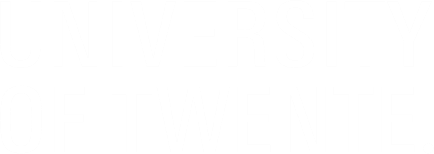 pROGRAMME
Information (not course specific)
Main way of communication is CANVAS  Check the course organization everyday.

Enroll today via https://canvas.utwente.nl/enroll/G83NBW

Via website of CEM & CME

Via student email
organization
Counselling
Study Advisor (Monique): personal problems, “interface” to Examination Board
International Student Support Officers (Astrid & Elke)
Student Counselling Service (= Bureau Studentenbegeleiding)
Counsellors and psychologist
Financial issues, courses, therapy
https://www.utwente.nl/en/ces/sacc/
Also: parents, house mates, partner, friends, religious community
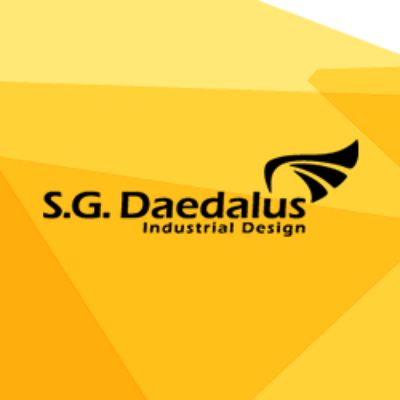 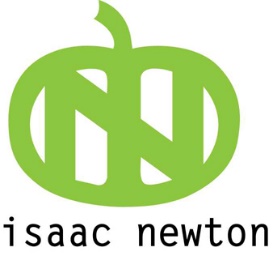 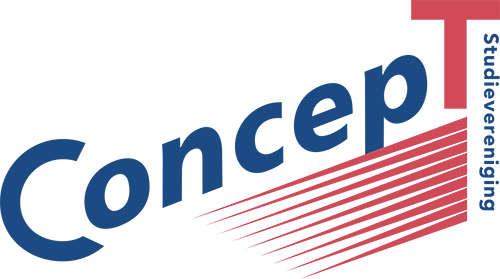 Construction Management and Engineering
“For students by students”
Study trips, excursions, lunch meetings with companies, social activities
UNIVERSITY
OF STUDY ASSOCIATIONS
Civil Engineering Management
Sustainable Energy Technology
Mechanical Engineering
Industrial Design Engineering
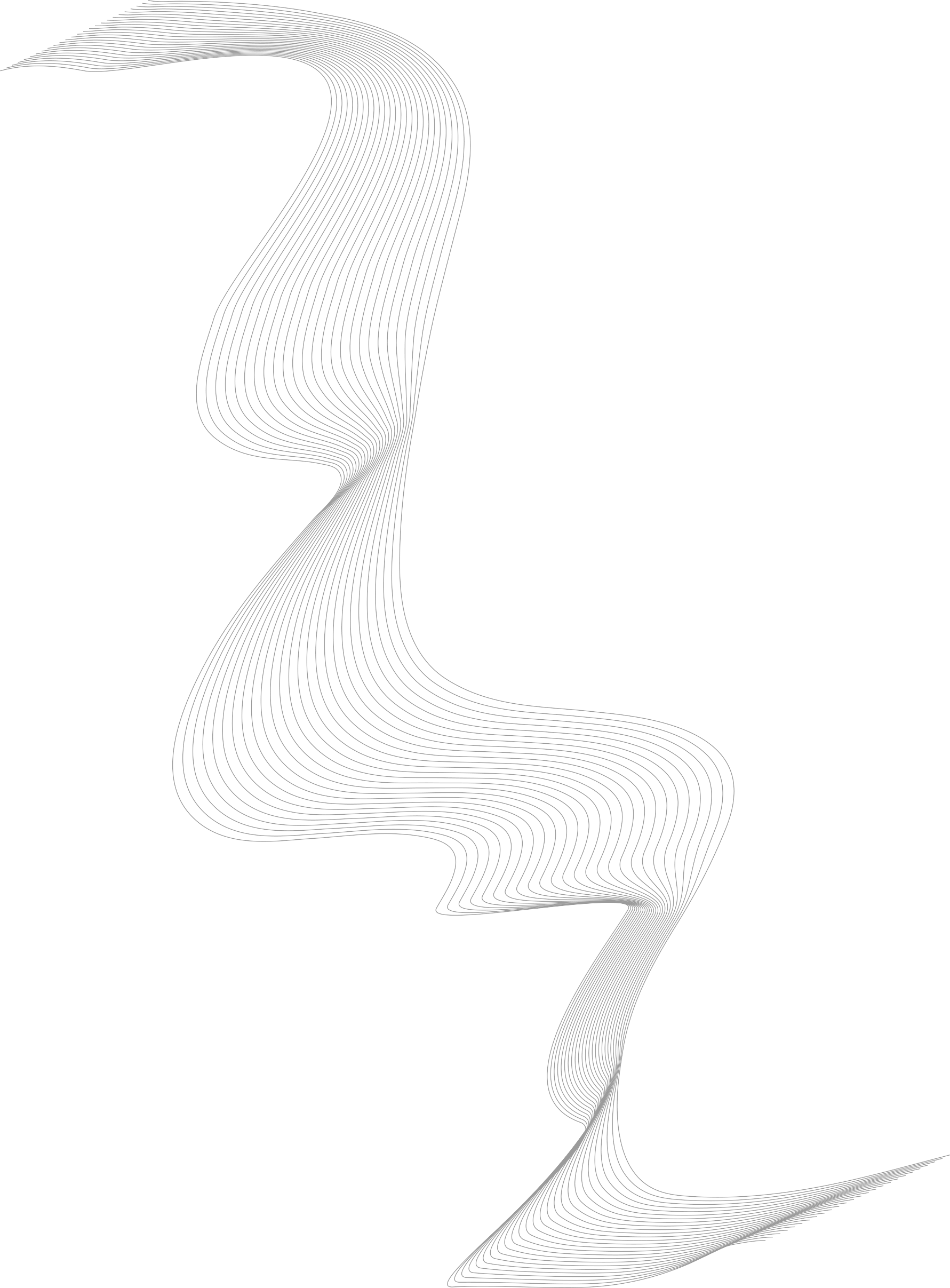 COURSES
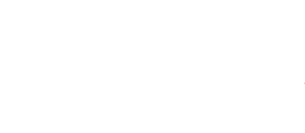 CONTACT
ORGANIZATION
COURSES
CULTURE
|
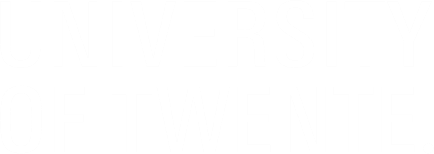 Courses
What
Decide which profile, specializations and/or courses you want to take
Discuss your choices with the track coordinator (MSc) 
Make sure your programme is approved. You are responsible for the approval of your programme. If anything changes during the year, always consult with the track coordinator.
SA&L will approach you for registering your exam-programme in Osiris.
Courses
Educational systems
OSIRIS Course catalogue
OSIRIS Student: course, exam and grade registration
Canvas: electronic learning environment  automatic enrollment if enrolled in Osiris
Mobility online: registration of outgoing exchange and graduation
Resource Booker

Elaborate info via https://www.utwente.nl/en/educational-systems/new_students/
Courses
Registration
Registration for courses via OSIRIS Student ASAP
Registration for Canvas and exams, 1st attempt automatically, when you are registered in OSIRIS

Account or other ICT-problems? See www.utwente.nl/lisa/newstudents
Connection to internet (eduroam and VPN)
Printer facilities
Courses
Ec’s, quartiles and tests
1 EC = 28h (includes ALL)
15 EC per quartile (minimum and maximum)
1 quartile is 10 weeks, 4 quartiles per academic year; 8 quartiles during your entire programme
Automatic enrollment for test
Manual enrollment for resit
14
8/30/2020
Courses
BOOKS and readers
Check course materials via Canvas site

Books 
Study Association ConcepT (Horst basement)
www.amazon.com or www.bol.com 
Readers: Union Shop (Bastille)
Courses
When
Time schedule





Evening classes are possible, but not common. 
Breaks are 15 minutes.
Courses
When
Schedule / timetable 
Utwente.nl/timetablehttps://www.utwente.nl/en/educational-systems/new-students/#my-timetable 
Also add the extra curricular activities: ET M 1A+1B+2A+2B
Courses
Exams & Grades
Grades are officially published in OSIRIS, results on Canvas are preliminary, no rights to be derived from those!
1 – 10 (very poor – excellent)
Average is just under 7
≥ 5.50 and < 6.00  passing grade
In case of a resit: the highest obtained grade is the valid grade, registration for resits is obligatory (ultimately 2 weeks before scheduled date)
It is not (very) common to retake exams for which you scored a passing grade the first time
|
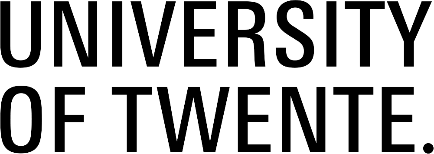 Courses
Student affairs  & logistics (SA&L)
Organization/administration of grades and (all) educational activities
Drop in for questions regarding your programme (e.g. registration of programme in Osiris, graduation procedure) Due to COVID please ask your questions by phone or e-mail, contactinfo is to be be found later in this presentation.
|
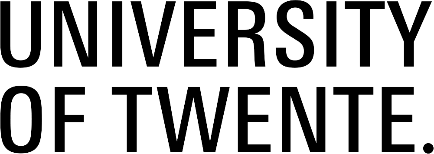 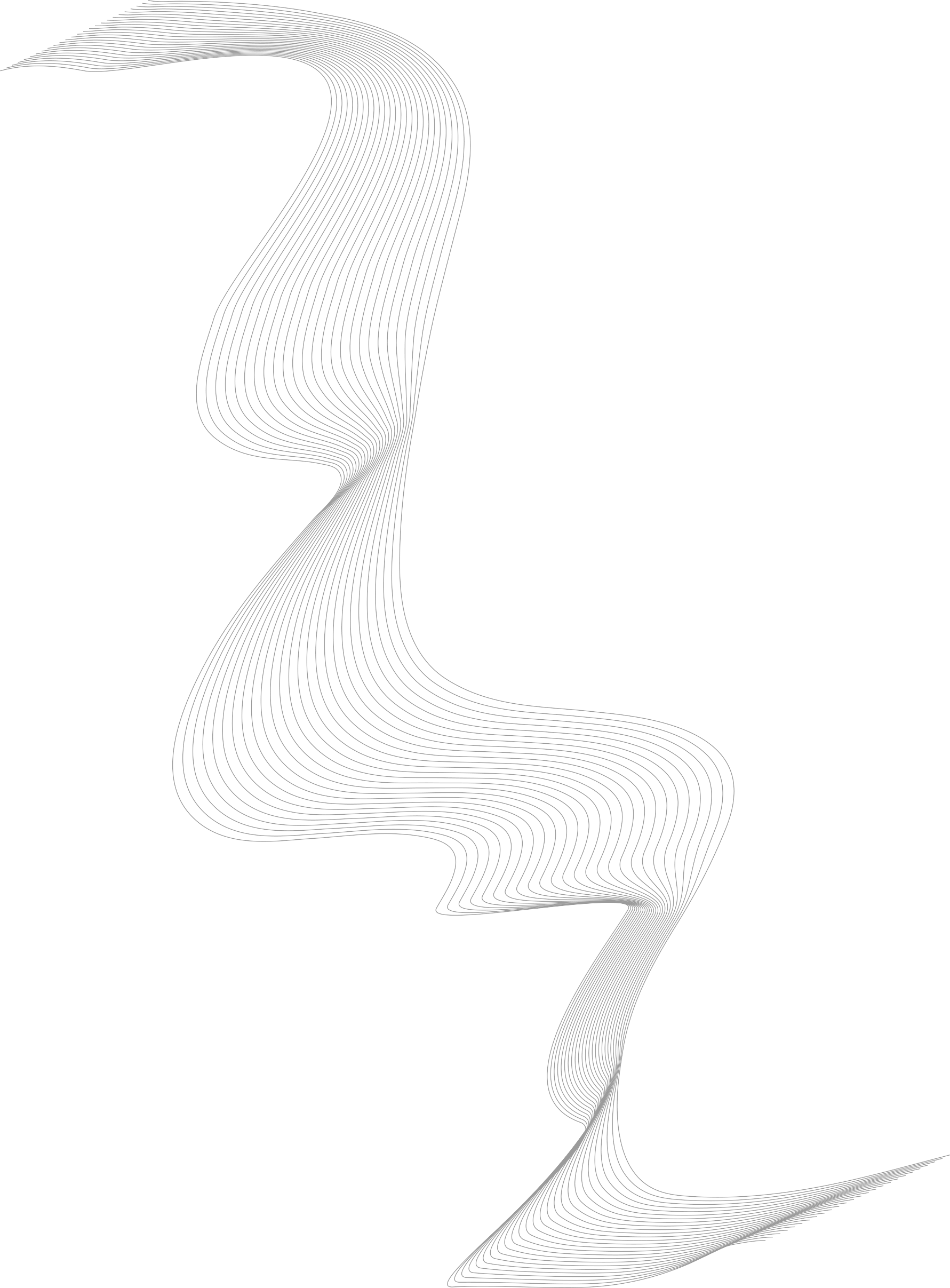 CULTURE
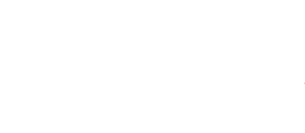 CONTACT
ORGANIZATION
COURSES
CULTURE
|
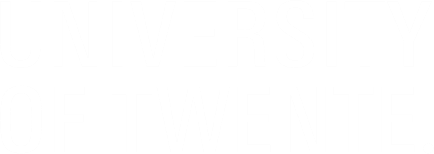 CULTURE
Questions / Complaints
Lecturer / Teacher 
Programme Coordinator
Programme Director
Study Association
Educational Commitee (Opleidingscommissie (OLC))  programme and course content
Examination Board (Examencommissie)  exams & exemptions on the programme
CULTURE
Rules & Regulations
Student Charter and Education and Examination Rules: see programme website
Important points:
Pass / fail regulations
Fraud / plagiarism (especially in relation to assignments)
Cum laude
CULTURE
Rules & Regulations
Residence Permit & Study Progress (MoMi): non EU-students should pass at least 50% of the credits every academic year
Premaster students should finish their programme within 1 year

For more info on UT-wide rules and regulations see https://www.utwente.nl/en/ces/sacc/regulations/
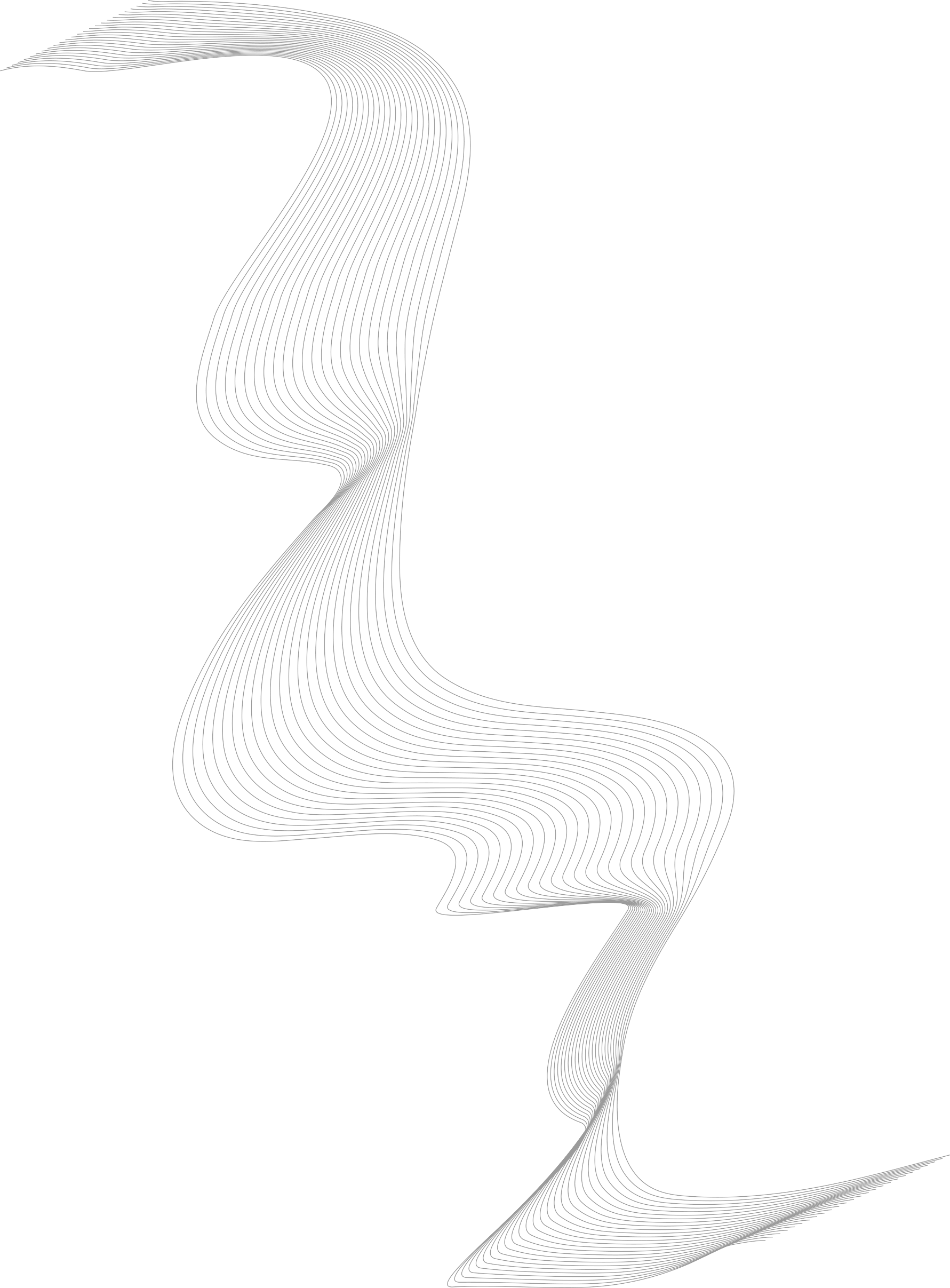 CONTACT
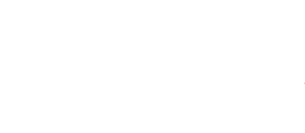 CONTACT
ORGANIZATION
COURSES
CULTURE
|
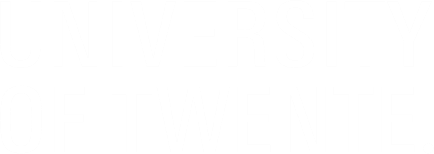 Contact
CIVIl engineering
Due to COVID: mostly working from the home office
Contact
Faculty
Contact
Outside study programme
Student Services
Admission & enrollment (registration)
Visa & housing
https://www.utwente.nl/en/education/student-services/
Course selection
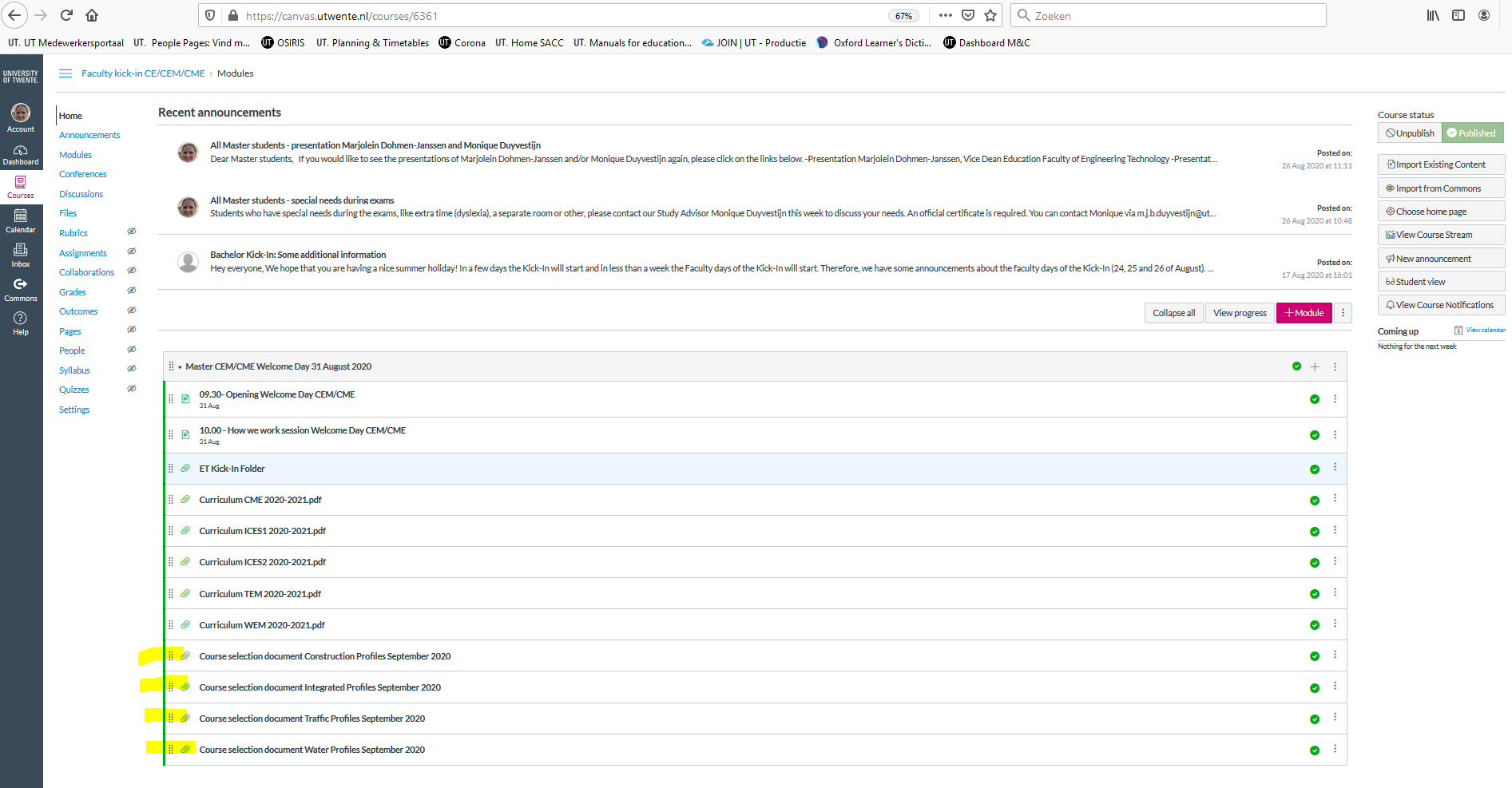 !! Note: in case of warning: ‘this course module is not included in the fixed part of your exam programme’  ignore warning and continue course-enrollment
Room 1: general questions 
Room 2: WEM – Denie Augustijn
Room 3: ICES – Jord Warmink
Room 4: TEM – Eric van Berkum
Room 5: CME – Hans Boes